FETRI – Relevo Mixto Indoor
Cuadros de Salidas | 2 y 3 de mayo
Sábado 2 de Mayo / Serie 1
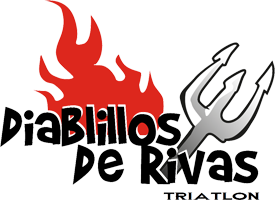 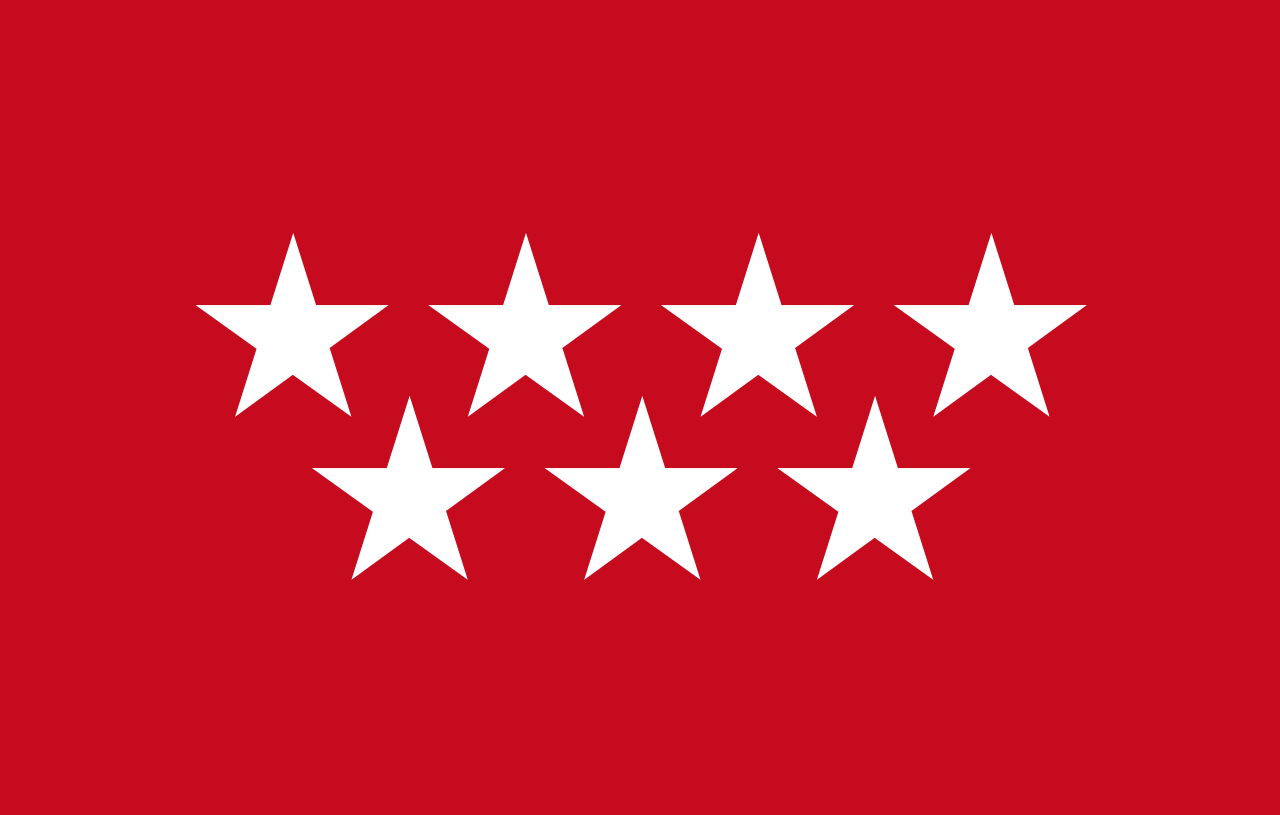 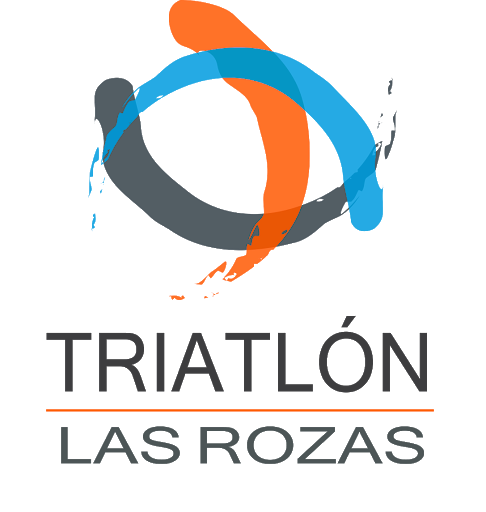 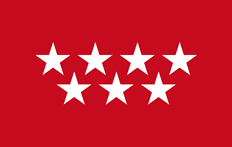 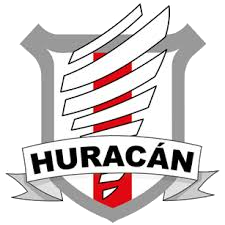 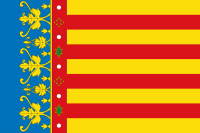 Sábado 2 de Mayo / Serie 2
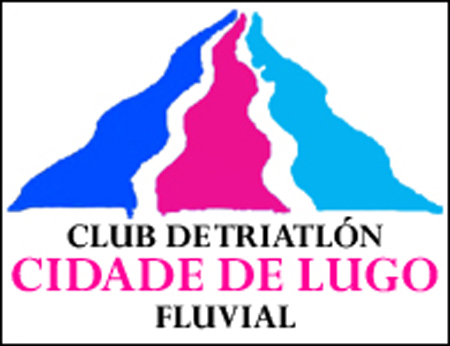 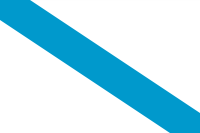 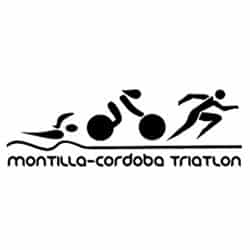 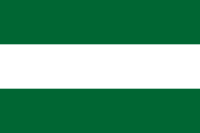 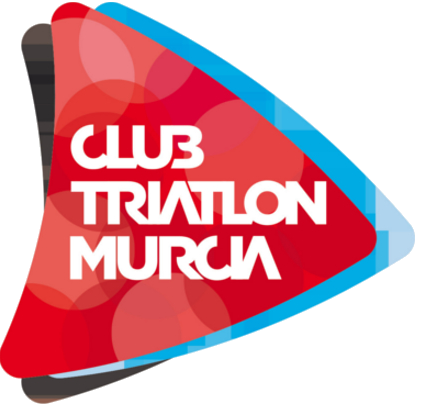 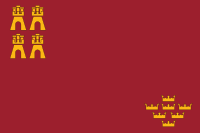 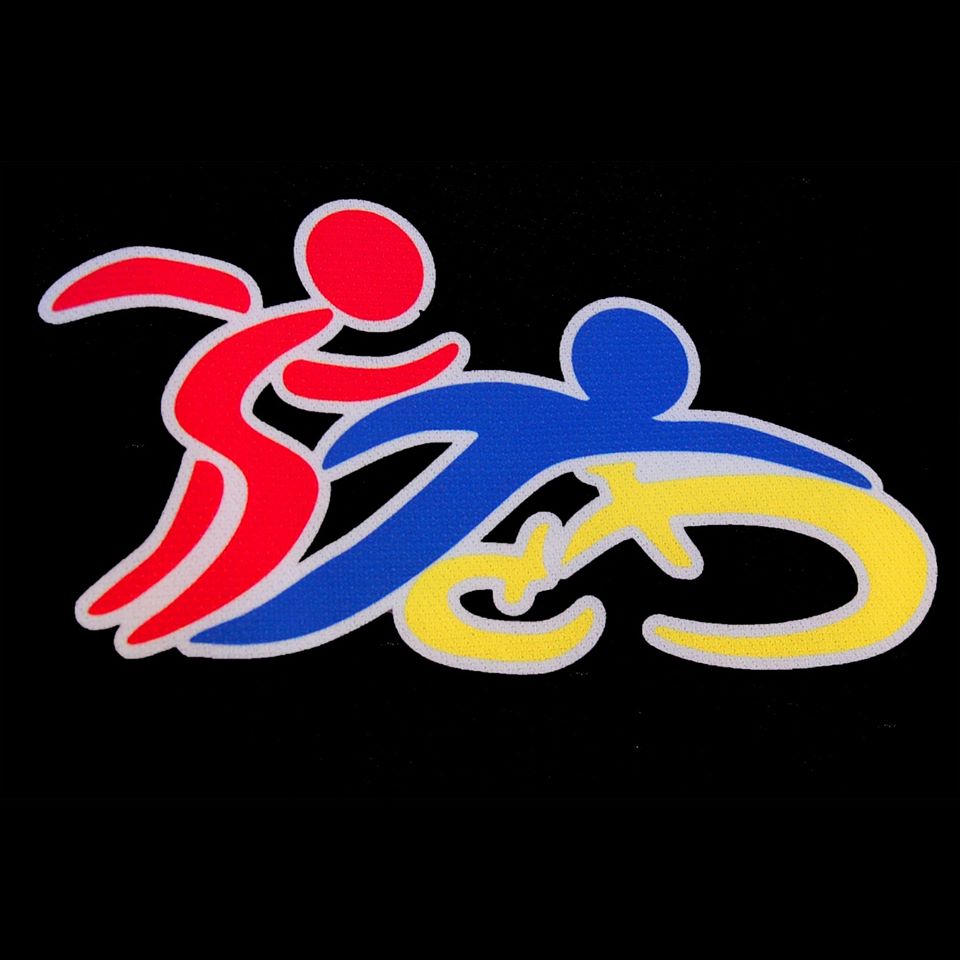 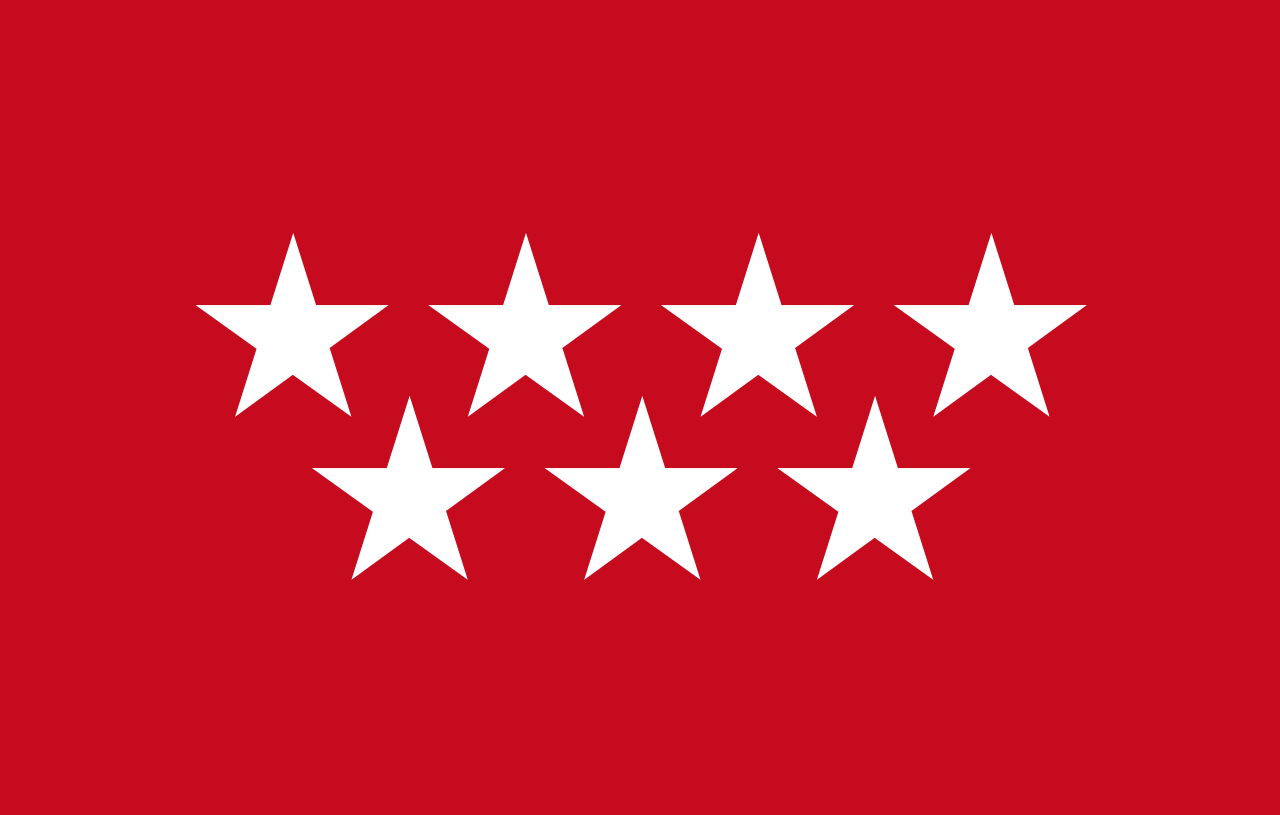 Sábado 2 de Mayo / Serie 3
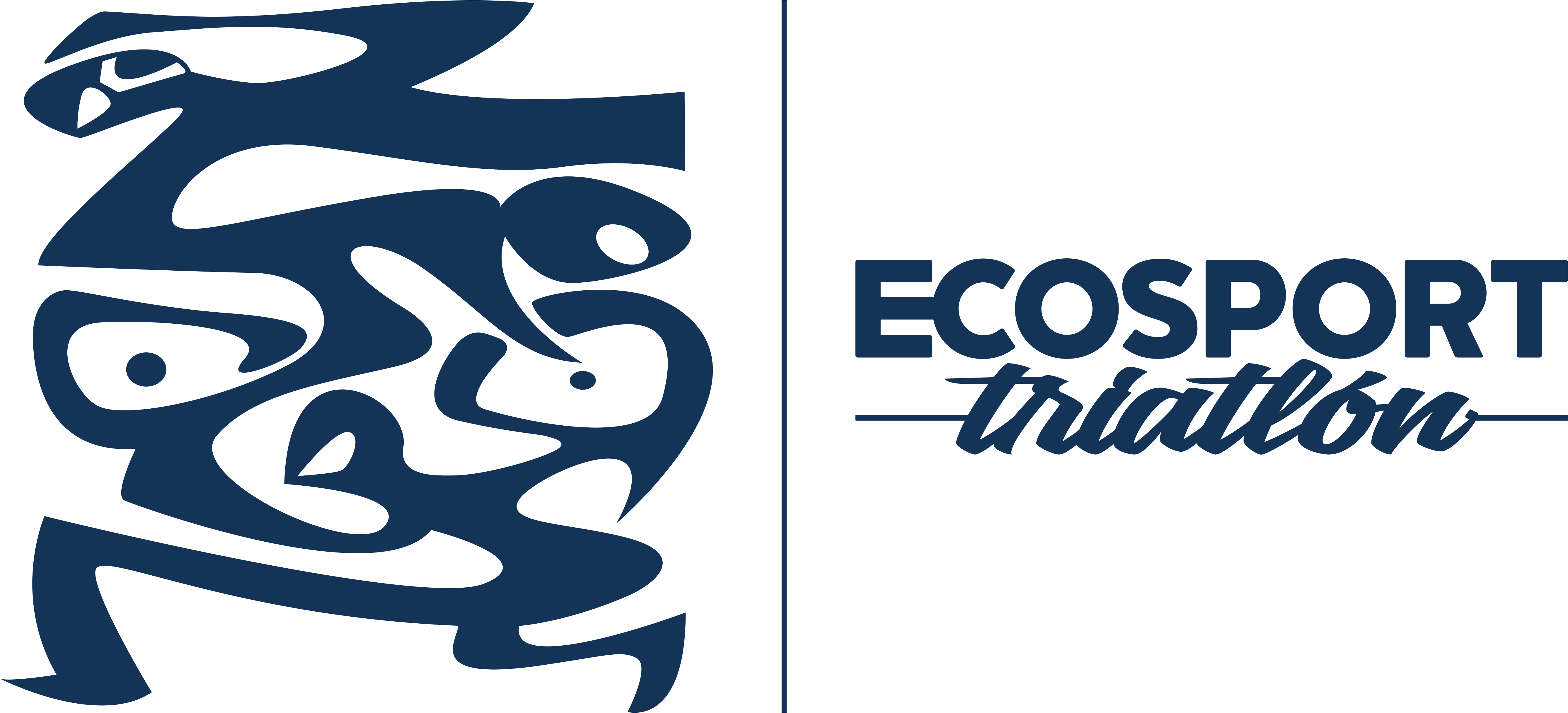 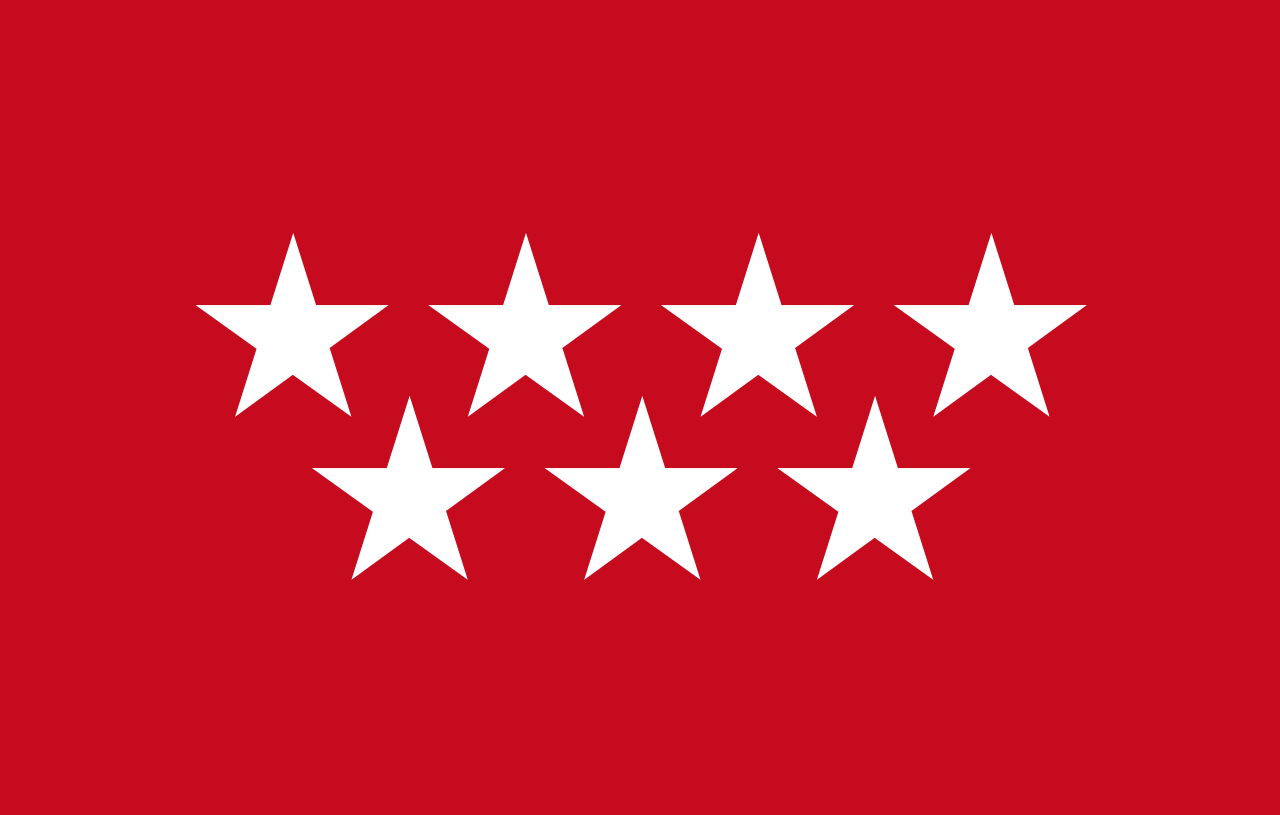 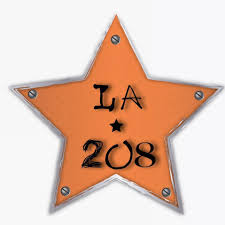 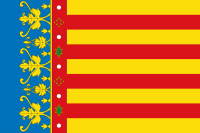 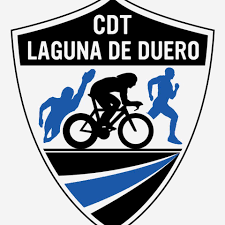 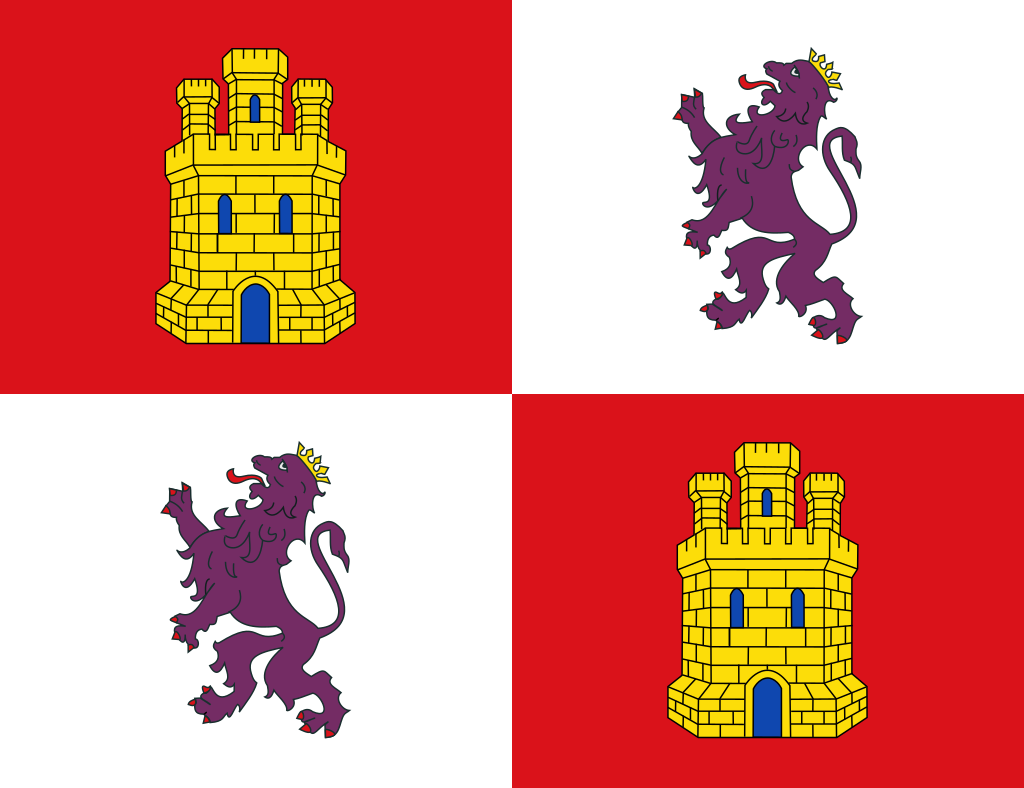 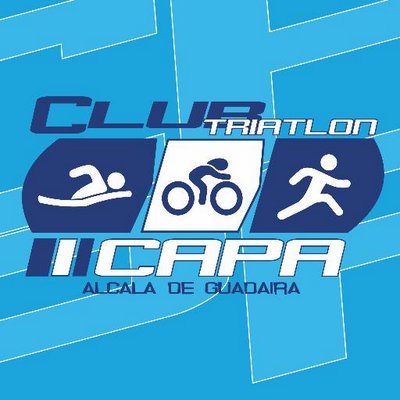 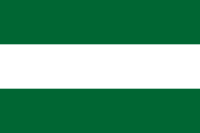 Domingo 3 de Mayo / Serie 4
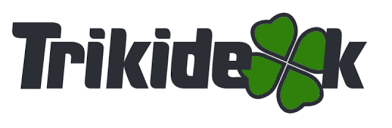 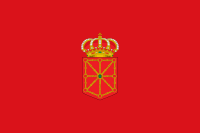 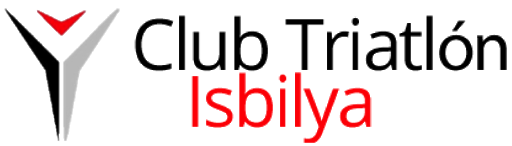 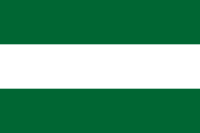 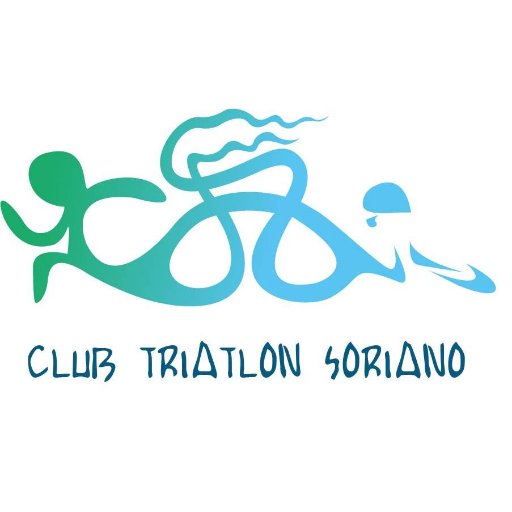 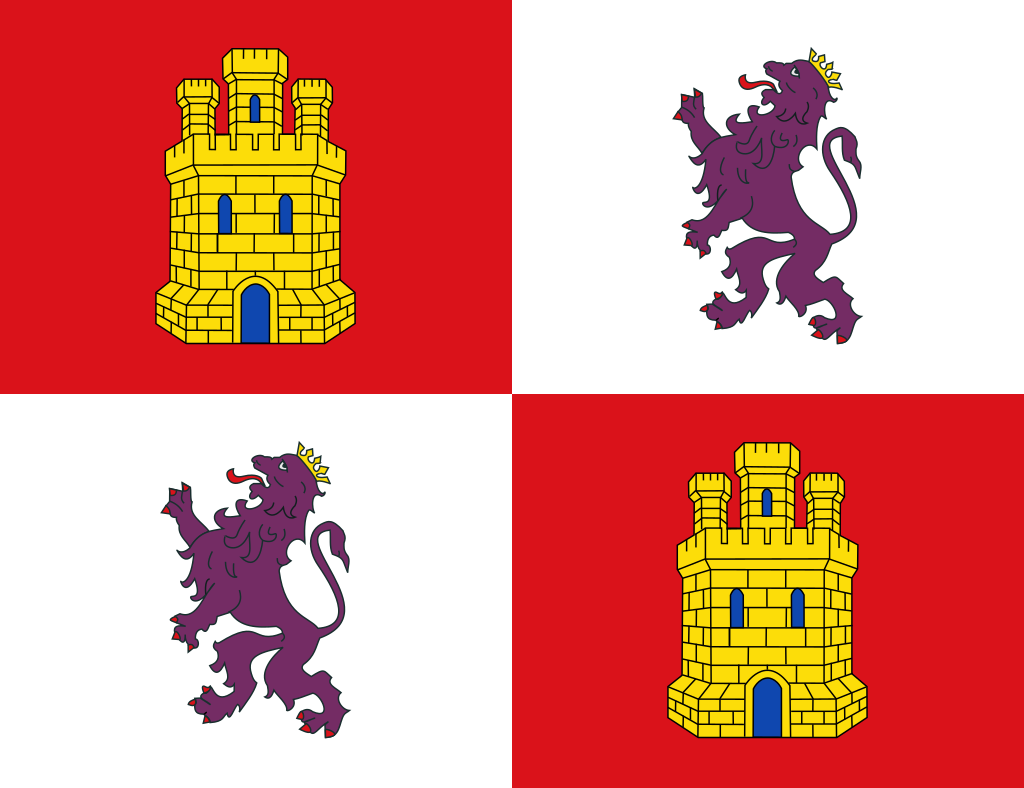 Domingo 3 de Mayo / Serie 5
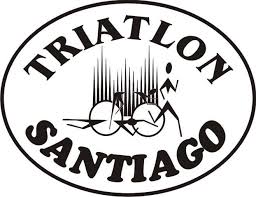 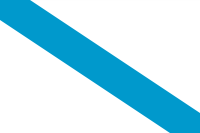 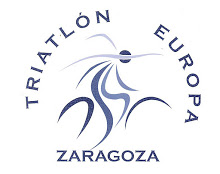 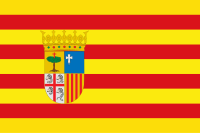 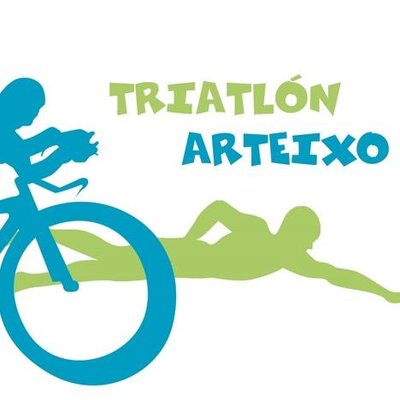 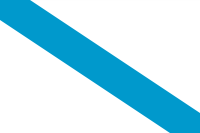 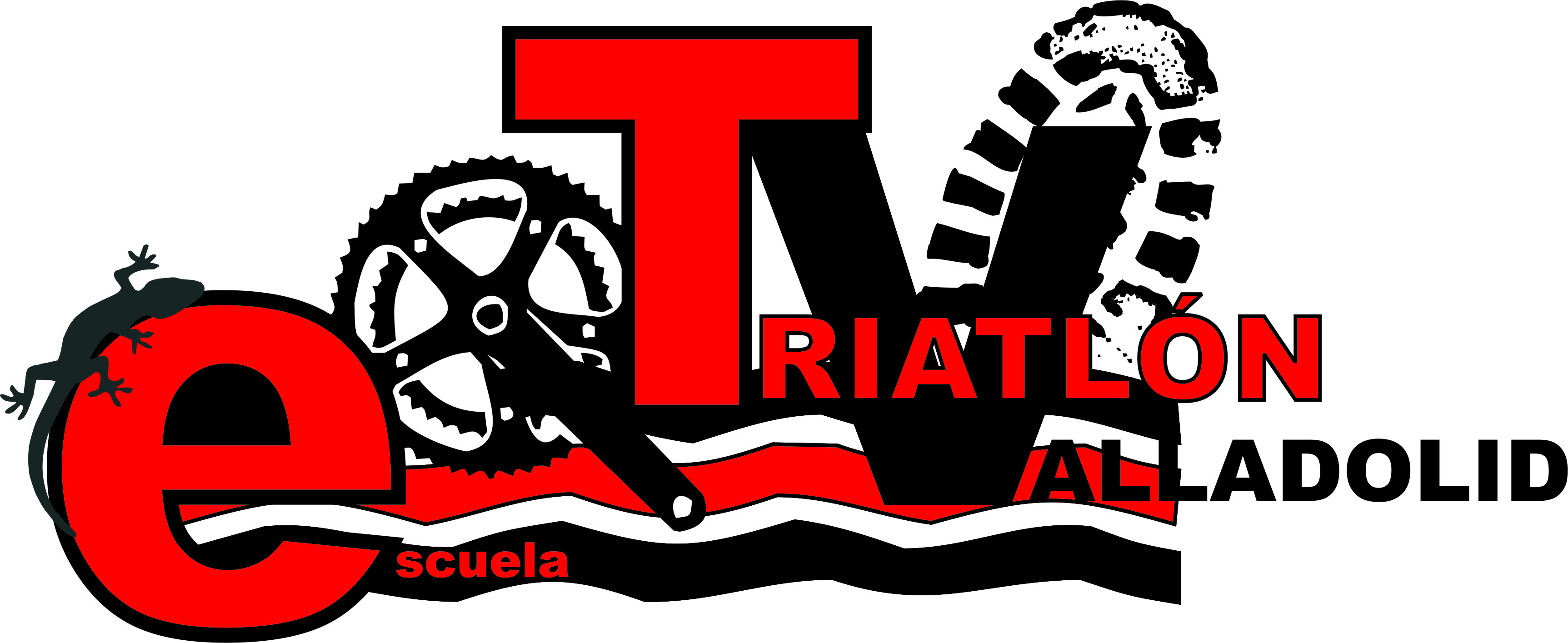 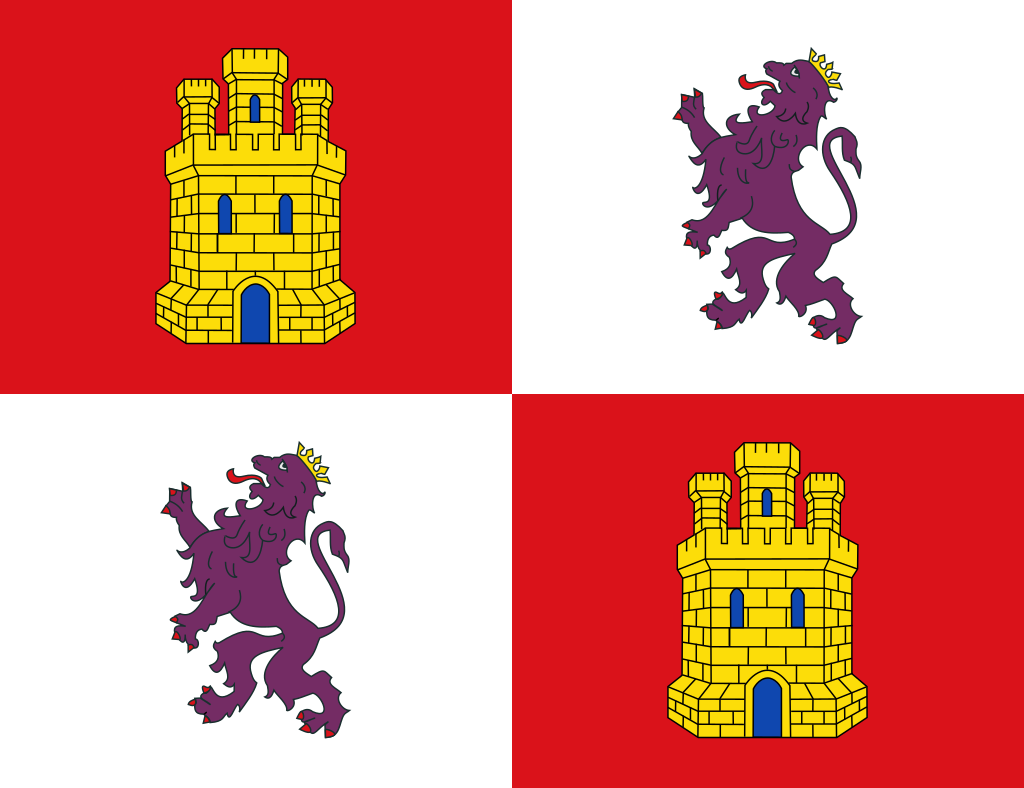 Domingo 3 de Mayo / Serie 6
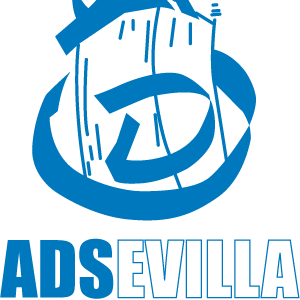 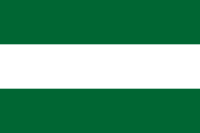 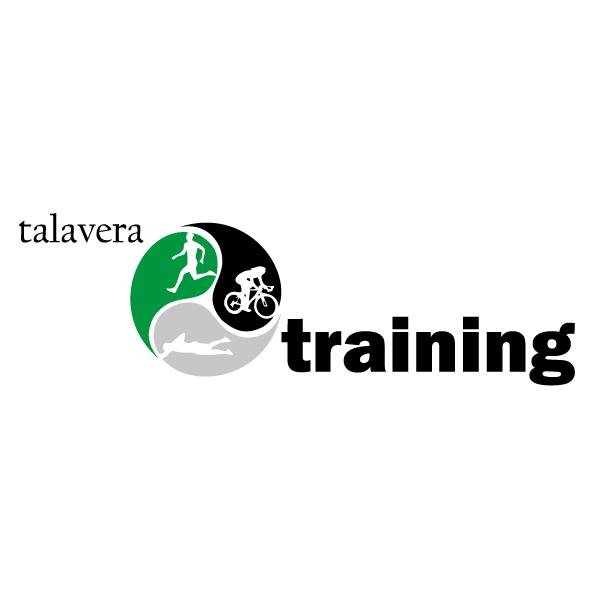 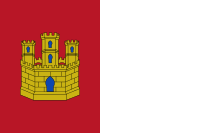 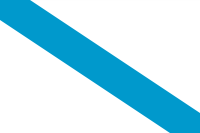 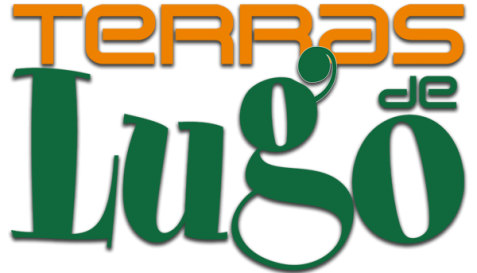 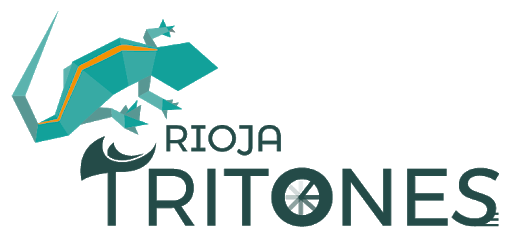 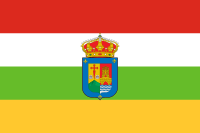 Sábado 2 de Mayo / Oficiales
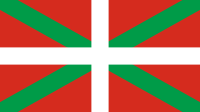 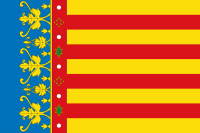 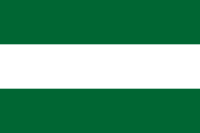 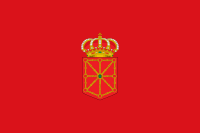 Domingo 3 de Mayo / Oficiales
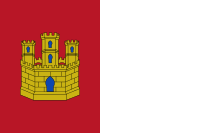 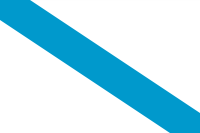 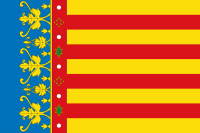 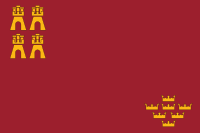 Sábado 9 de Mayo / Semifinal A
Sábado 9 de Mayo / Semifinal B
Sábado 9 de Mayo / Final